Dyslexia & Ieps: avoiding legal pitfalls
Presenter: Mike Hodge
Tueth Keeney, P.C.
mhodge@tuethkeeney.com
Office: 314-880-3546
Mobile: 314-363-8582
Losing patience
WONDERINGS
Why did the concept of “dyslexia” get legislated (perhaps as opposed to other impairments)? 
Was the push for dyslexia legislation at the state-level at least in part a reflection of the gradual nature of evolution in special education?  
Was it due to the legislative stall (IDEA has not been reauthorized since 2004 and regulations have not been amended since 2006)?  
Given the way the legislation is written, this begins as a general education issue and not a special education issue.  With the continual expansion of MTSS/RtI, where does general education end and special education end here?
Juxtaposed Provocative Statements
Found differing positions in research and also anecdotally through discussions:

      	Dyslexia is/is not a medical condition.  
 	The prevalence of students with disabilities is 5%/20% of the student population. 
  	Reading itself has been politicized as a labor skill necessary to maintain American hegemony in the global capitalist economy.  Accordingly, medicalizing dyslexia is a misnomer/appropriate and a purposefully misguided/well-informed method to educated the public/push literacy education for the betterment of students/for political purpose.
Juxtaposed provocative statements
Dyslexia is too narrow/too broad of a term; we should/should not use the term Specific Learning Disability instead.
 	There are/are no existing screening instruments that can effectively identify dyslexia
      	RtI & MTSS: These are being used appropriately/as delay-tactics to performing an IDEA evaluation and are/are not effective at identification of SLD, or specifically dyslexia.
(can we) Defining dyslexia
Section 167.950.3(1), RSMO.
"Dyslexia", a disorder that is neurological in origin, characterized by difficulties with accurate and fluent word recognition and poor spelling and decoding abilities that typically result from a deficit in the phonological component of language, often unexpected in relation to other cognitive abilities and the provision of effective classroom instruction, and of which secondary consequences may include problems in reading comprehension and reduced reading experience that can impede growth of vocabulary and background knowledge. Nothing in this definition shall require a student with dyslexia to obtain an individualized education program (IEP) unless the student has otherwise met the federal conditions necessary;
IDEA: Specific learning disability
Reg. III (of MO State Plan) – Identification & Evaluation (p. 27)
“Specific Learning Disability means a disorder in one or more of the basic psychological processes involved in understanding or in using language, spoken or written, which may manifest itself in an imperfect ability to listen, think, speak, read, write, spell, or to do mathematical calculations.  The term includes such conditions as perceptual disabilities, brain injury, minimal brain dysfunction, dyslexia, and developmental aphasia.  The term does not include learning problems that are primarily the result of a visual, hearing, or motor disability; intellectual disability; emotional disturbance; cultural factors; environmental or economic disadvantage; or, limited English proficiency.”
DSM-V: specific Learning disorder & dyslexia
Diagnostic Features:
“Specific learning disorder is a neurodevelopmental disorder with a biological origin that is the basis for abnormalities at a cognitive level that are associated with the behavioral signs of the disorder. The biological origin includes an interaction of genetic, epigenetic, and environmental factors, which affect the brain’s ability to perceive or process verbal or non-verbal information efficiently and accurately.” p. 68
“Note: Dyslexia is an alternative term used to refer to a pattern of learning difficulties characterized by problems with accurate or fluent word recognition, poor decoding, and poor spelling abilities.” p. 67
Legalizing DYSLEXIA
Legalizing dyslexia:  Missouri law
House Bill 2379 – Enacted in 2016 

Section 167.950, RSMo., which requires:

DESE to create guidelines for dyslexia screening and classroom supports
Guidelines to be created consistent with a task force (created pursuant to section 633.420, RSMo.) recommendations
Starting in 2018-19, dyslexia screenings for all students in kindergarten through third grade
Starting in 2018-19, requires 2-hours of in-service regarding dyslexia and related disorders
Offers a definition of “dyslexia”
Legalizing dyslexia:  Missouri law
Section 167.950, RSMo. includes these definitions:

“Screening” defined as “a short test conducted by a teacher or school counselor to determine whether a student likely has dyslexia or a related disorder in which a positive result does not represent a medical diagnosis but indicates the student could benefit from approved support.”

“Related disorders” defined as “disorders similar to or related to dyslexia, such as developmental auditory imperception, dysphasia, specific developmental dyslexia, developmental dysgraphia, and developmental spelling disability.” 

“Support” defined as “low-cost and effective best practices, such as oral examinations and extended test-taking periods, used to support students who have dyslexia or any related disorder.
Legalizing dyslexia:  Missouri law
Section 633.420, RSMo.

Offers identical definition of “dyslexia” as section 167.950, RSMo.

Clarifies that “[n]othing in this definition shall require a student with dyslexia to obtain an individualized education program (IEP) unless the student has otherwise met the federal conditions necessary.

Creates a 22-member “Legislative Task Force on Dyslexia” outlining the constituency and charged with making recommendations for a “statewide system for identification, intervention, and delivery of supports
Legalizing dyslexia: TASK FORCE & DESE Guidance
Missouri Task Force on Dyslexia Report:
 https://dese.mo.gov/sites/default/files/DyslexiaTaskForceOctober2017.pdf

DESE Guidance:
https://dese.mo.gov/sites/default/files/curr-dyslexia-serving-students-at-risk-lea-guidance.pdf
Legalizing dyslexia: TASK FORCE & DESE Guidance
[Speaker Notes: Grades 1-3 – within first 30 days of school year (with follow up at the middle and end of the year for systematic documentation and progress monitoring)

Exemptions –existing Rx of dyslexia, sensory impairment (visual/auditory), severe intellectual disabilities, ELL students where native language assessments and properly trained bilingual staff related to administration and interpretation of results is unavailable.]
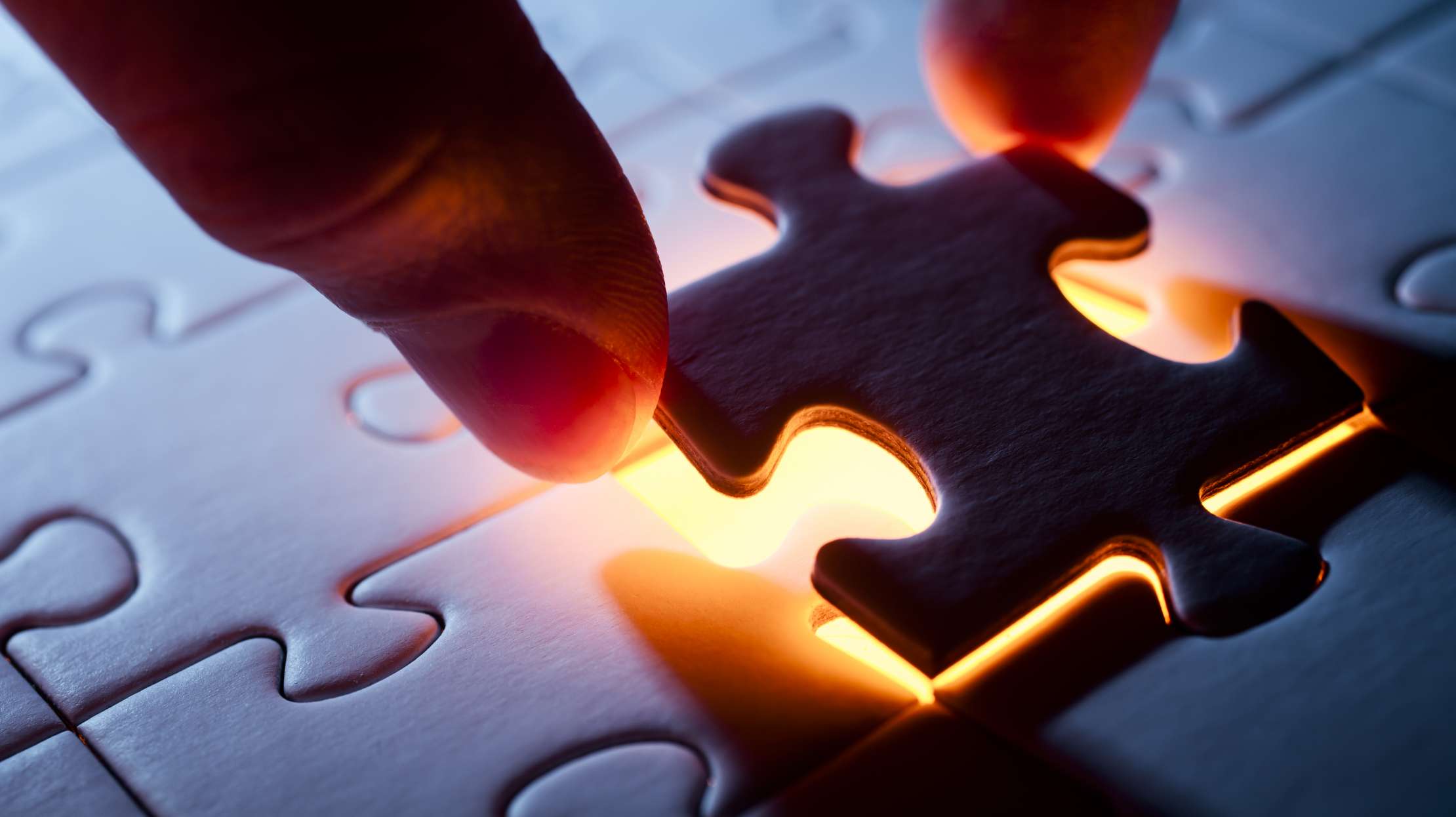 Quick Discussion:
How did your screenings go? 
What did you learn from this exercise to share with the group?
Reasonable classroom supports in place?  Lessons learned?
Quick group discussion
So mike, what are the legal pitfalls?
Legal pitfalls
Legal pitfall #1: Child find
Legal pitfall #1: Child find problems
Legal pitfall #1: Child find problems
“Reason to Suspect” is both the IDEA and 504 standards for referral
Child find is an affirmative obligation – can’t wait for parent referral
RtI & MTSS are general education initiatives/ensure you have special education staff involved in this process 
Caution:  No timelines specified when using RtI as a method for evaluation (OSERS 2007 letter stated several months is likely too long to wait – 47 IDELR 196)
Ensure you have a method for determining “lack of instruction” in your evaluation procedures
Expensive mistake if result is denial of FAPE tied with private reimbursement (and attorney’s fees)
Legal pitfall #2: failing to discuss methodologies
Legal pitfall #2: failing to discuss methodologies
Truisms Regarding Methodologies:
The IDEA does not require that the IEP identify the specific methodology that the district will use. 
The IDEA, hearing officers, and courts generally recognize the choice of a methodology or a collection of methodologies to be used is at the district’s discretion.

Problems Created by these Presumptions:
Districts often tell parents they refuse to discuss methodologies – breeds distrust and may deny the parent a meaningful opportunity to participate
Districts sometimes signal predetermination or utilize only one or a small handful of approaches that may lead to a “predetermination” issue or a “lack of individualization” issue (or both)
Fialing to discuss may actually bolster the EDM’s arguments of predetermination, lack of individualization, and/or failure to provide a meaningful opportunity to participate (denial of FAPE)
Including nomenclature in ieps
OSERS October 23, 2015 Letter
“The purpose of this letter is to clarify that there is nothing in the IDEA that would prohibit the use of the terms dyslexia, dyscalculia, and dysgraphia in IDEA evaluation, eligibility determinations, or IEP documents.” 
- https://www2.ed.gov/policy/speced/guid/idea/memosdcltrs/guidance-on-dyslexia-10-2015.pdf 
Legislatively, pro-dyslexia proponents have been very successful at the state level.
Legal pitfall #3: failing to create robust & flexible literacy programs
Legal pitfall #3: failing to create robust & flexible literacy programs
Early intervention is the main thrust of the legislation perhaps with good reason
Child brains remain plastic (capable of being molded or modeled and/or capable of adapting to varying conditions; pliable) and benefit from robust literacy programs
Programs should be adaptable to each student’s needs
Openness to new ideas/methodologies rather than remaining rigid to same approach from year-to-year based upon each student’s literacy needs is critical
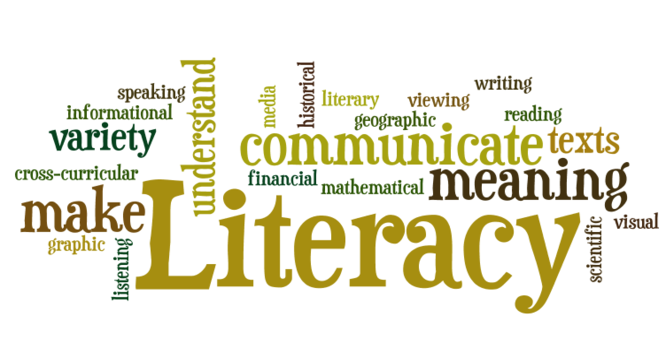 Legal pitfall #4: Failure to properly train staff
Legal pitfall #4: Failure to properly train staff
Wake of Endrew F. – prior deference to school officials in decision-making denigrated in this case to some degree: 
“By the time any dispute reaches court, school authorities will have had a complete opportunity to bring their expertise and judgment to bear on areas of disagreement. A reviewing court may fairly expect those authorities to be able to offer a cogent and responsive explanation for their decisions that shows the IEP is reasonably calculated to enable the child to make progress appropriate in light of his circumstances.” Endrew F. v. Douglas Cty. Sch. Dist., 580 U.S. ___, 16 (2017) (emphasis added).
Legal pitfall #4: Failure to properly train staff
Don’t just do the minimum 2 hours of training annually (per the statute) 
Log the training title, who attended, and length of training	
Map out process for your program and identify relevant SMEs
Staff working in your literacy programs, MTSS and/or RtI systems should be well-trained and thus, well-versed in dyslexia, literacy generally, as well as have as deep of an understanding in your district’s overarching philosophy, specific processes, and methodologies currently being used as possible.
Legal pitfall #4: Failure to properly train staff
Staff should be trained to have an openness to discussing other methodologies to the point they are not fearful to admit they are unaware of a certain methodology. 
Staff should be trained to research and learn about new or other methodologies – not necessarily to use them upon each request but rather to be able to compare and contrast programs and/or implement a new one if it makes sense.  

Bottom-Line: 
Contending with inconsistent messaging and myths about dyslexia create issues of fact in litigation, especially where your program is not well-designed and your folks are not well-trained.
So, Mike, How do we contend with all of this?
Learn as much as you can, 
Accept that this will continue to change and evolve,
Train often on the subject, 
Be open to discussing and considering methodologies, 
Create and continually improve your literacy programs and intervention systems, 
Work to affinitive approaches, and 
Refer when there is a reason to suspect (aka when more individualization may be necessary to address the underlying impairment).
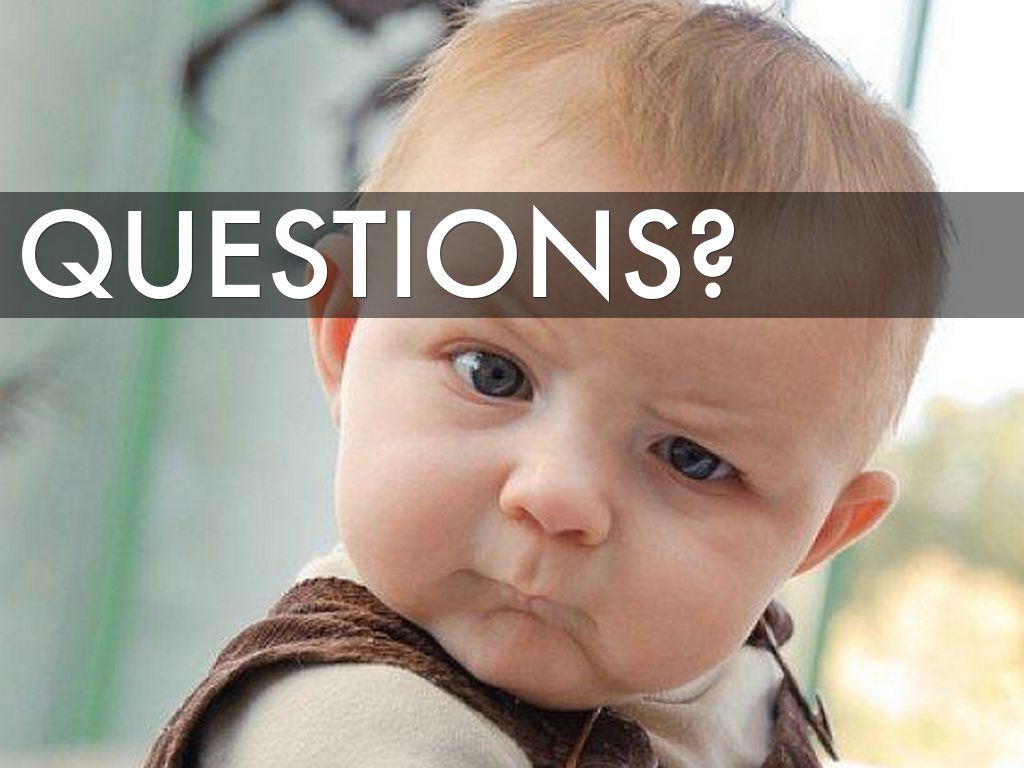 Dyslexia & Ieps: avoiding legal pitfalls
Presenter: Mike Hodge
Tueth Keeney, P.C.
mhodge@tuethkeeney.com
Office: 314-880-3546
Mobile: 314-363-8582